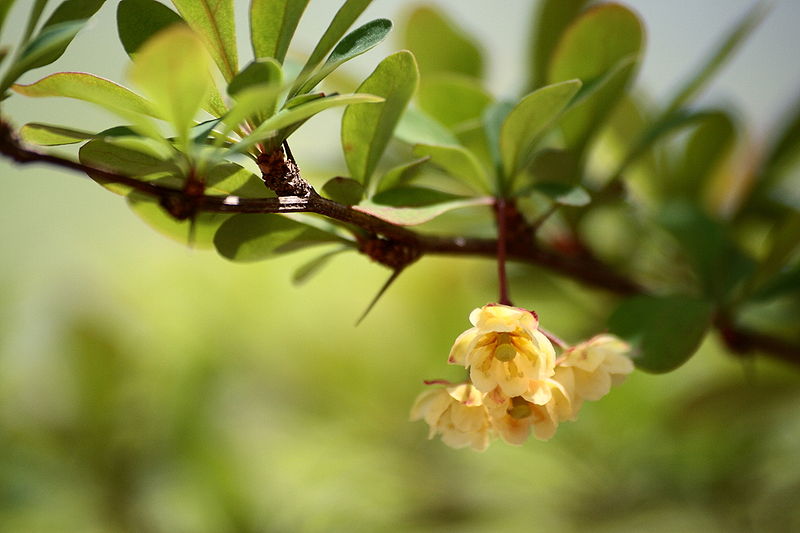 সবাইকে শুভেচ্ছা
[Speaker Notes: পাঠে আবহ সৃষ্টিতে উদ্দীপনা মূলক এই ছবি সংযোজন করা হলো, শিক্ষক চাইলে তা পরিবর্তন করে নিতে পারেন ।]
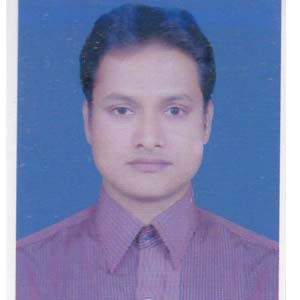 পরিচিতি
পরিচিতি
        নামঃ এরশাদ আলী ।
        সহকারী শিক্ষক (বিজ্ঞান)
       জয়কলস উজানীগাঁও রশিদিয়া সরকারি উচ্চ বিদ্যালয়।
       মোবাঃ 01725-145440
       ইমেইলঃ arshadali1521986@gmail.com
শ্রেণি-অষ্টম
বিষয়-বিজ্ঞান
অধ্যায়-চতুর্দশ
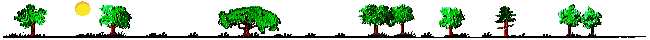 ছবিটি দেশের  কোন স্থান থেকে নেয়া? এখানে কী কী উদ্ভিদ ও প্রাণী রয়েছে?
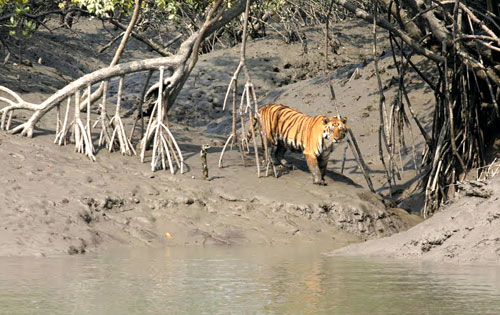 এ পরিবেশে যেসব উদ্ভিদ প্রাণী রয়েছে তা অন্যস্থানে দেখতে পাওয়া যাবে কি  ?
তাহলে এ পরিবেশের সাথে উদ্ভিদ ও প্রাণীর একটি সম্পর্ক রয়েছে বলে মনে হয়। একে কী বলে?
[Speaker Notes: পাঠশিরোনাম বের করার জন্য ছবিটি দেখিয়ে  উল্লেখিত এজাতীয় প্রশ্ন করে শিক্ষার্থীর কাছে উত্তর চাওয়া যেতে পারে। শিক্ষক নিজের মত করে আরো প্রশ্ন করে  পাঠশিরোনাম বের করার চেষ্টা করতে পারেন।]
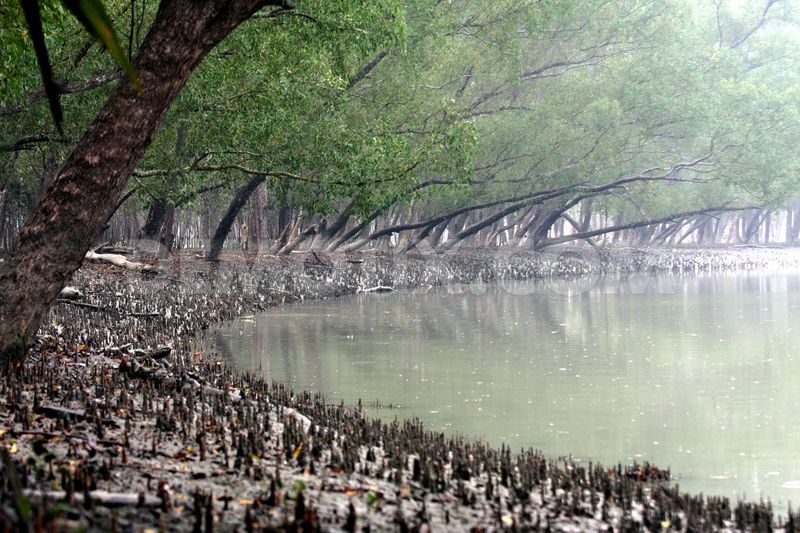 বাস্তুতন্ত্র
[Speaker Notes: পাঠে আবহ সৃষ্টিতে উদ্দীপনা মূলক এই ছবি সংযোজন করা হলো, শিক্ষক চাইলে তা পরিবর্তন করে নিতে পারেন ।]
শিখনফল
এই পাঠ শেষে শিক্ষার্থীরা --- 
১. পরিবেশের উপাদানের আন্তঃসম্পর্ক বা বাস্তুতন্ত্র কী তা বলতে পারবে  । 
2. বাস্তুতন্ত্রের উপাদান সমূহ কী কী তা উল্লেখ করতে পারবে ।
৩. বাস্তুতন্ত্রের কার্যকরী উপাদান সমুহের ভূমিকা  ব্যাখ্যা করতে পারবে ।
[Speaker Notes: শিখন ফল অনুযায়ী ধারাবাহিক ভাবে পাঠ উপস্থাপন করার জন্য এই স্লাইডটি রাখা হয়েছে।]
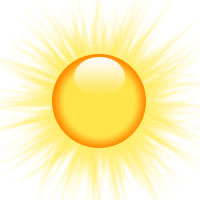 o2
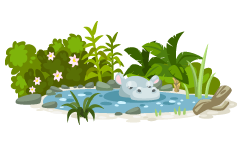 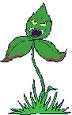 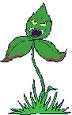 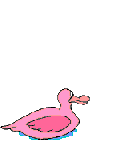 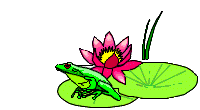 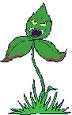 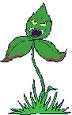 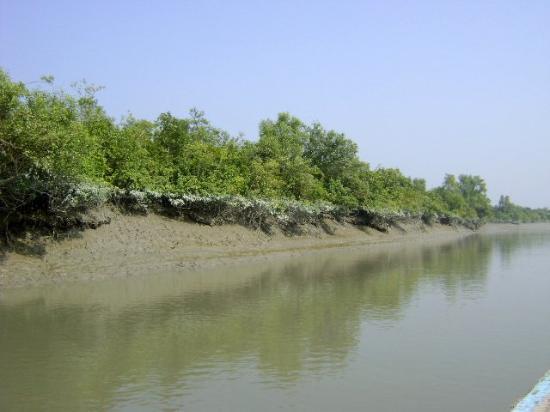 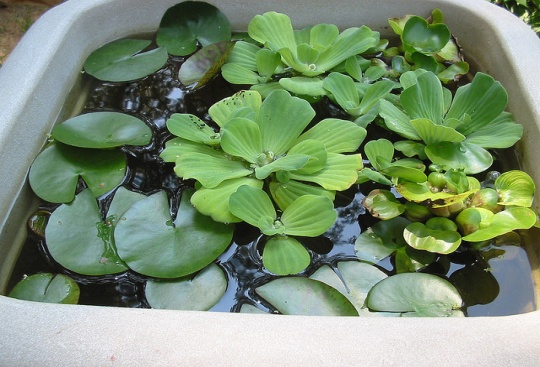 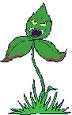 co2
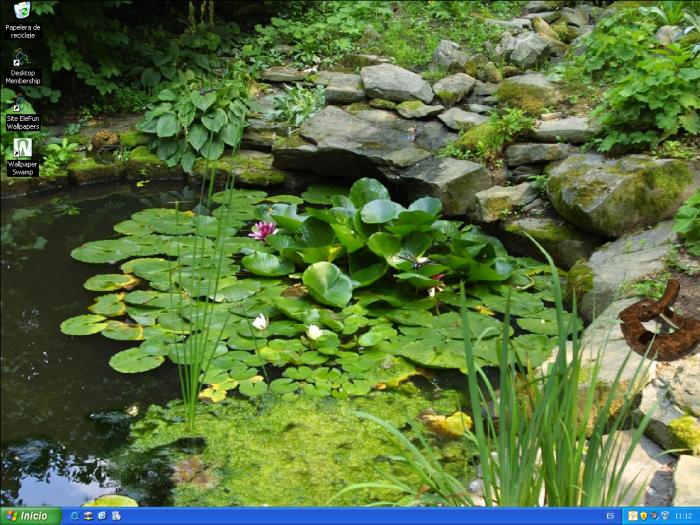 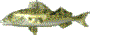 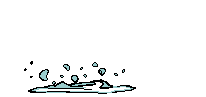 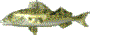 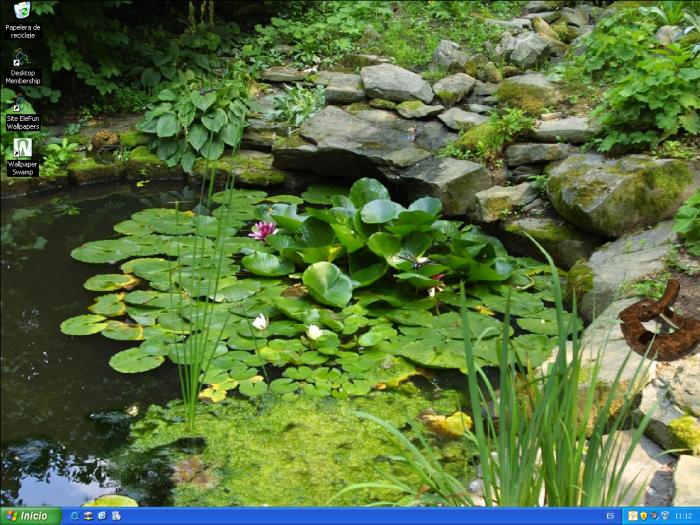 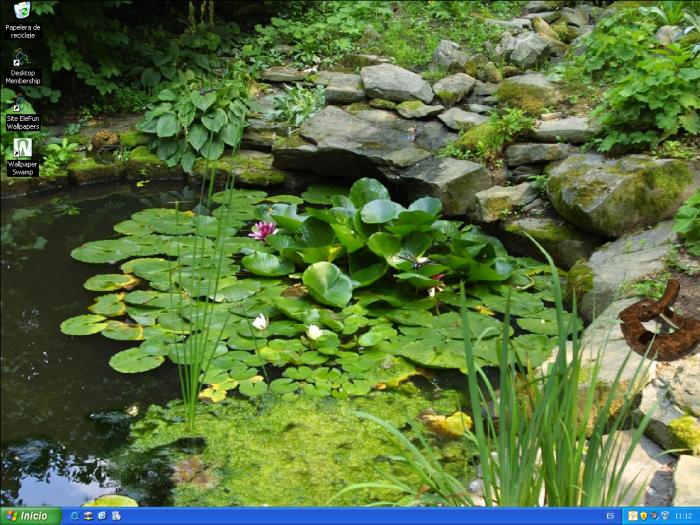 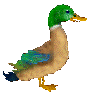 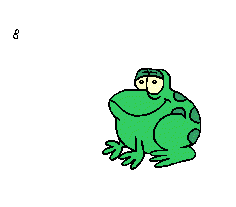 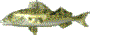 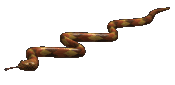 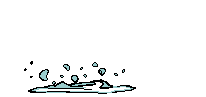 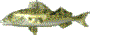 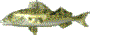 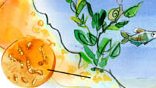 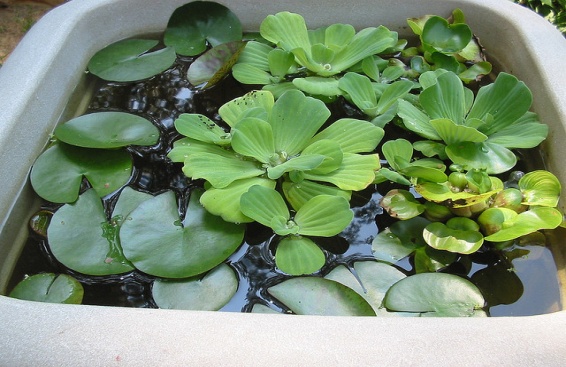 বিয়োজক
[Speaker Notes: প্রশ্ন:১।উদ্ভিদ সূর্যালোক থেকে কী গ্রহন করে ? ২।প্রাণি উদ্ভিদ থেকে কী গ্রহন করে ? ৩।উদ্ভিদ প্রাণি পরিবেশ থেকে কী গ্রহণ করে ?  -চিত্রে দেখা যাচ্ছে প্রত্যেকের সাথে আন্তঃ সম্পর্ক বিদ্যমান । এ জাতীয় প্রশ্ন করে শিক্ষার্থীকে উৎসাহিত করা যাতে পারে।]
চিত্রতে কী দেখছ ? পাশের জনের সাথে আলোচনা করে বল :
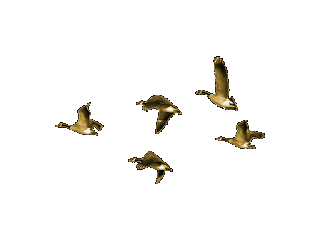 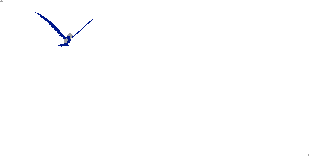 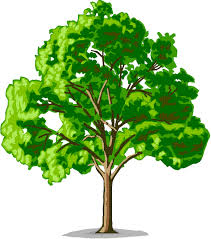 CO2
CO2
O2
CO2
O2
O2
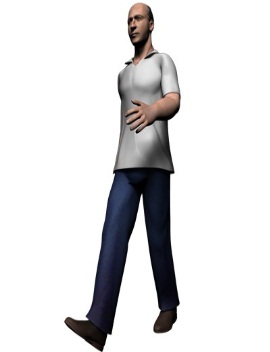 CO2
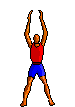 উদ্ভিদ, প্রাণী ও অজীব উপাদানসমূহের পারস্পরিক ক্রিয়া বিক্রিয়া ,আদান-প্রদান চলছে এটিই বাস্তুতন্ত্র নামে পরিচিত।
[Speaker Notes: এক্ষেত্রে জোড়ায় আলোচনার মাধ্যমে শিক্ষার্থীরা প্রশ্নের পুরো প্রক্রিয়াটি ব্যাখ্যা করতে শিক্ষার্থীদের সহায়তা করা যেতে পারে। প্রয়োজনে ছোট ছোট প্রশ্ন করে কাজটি সম্পন্ন করা যেতে পারে।]
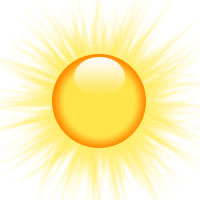 চিত্রে জীব ও অজীব উপাদান গুলোর কী কী?
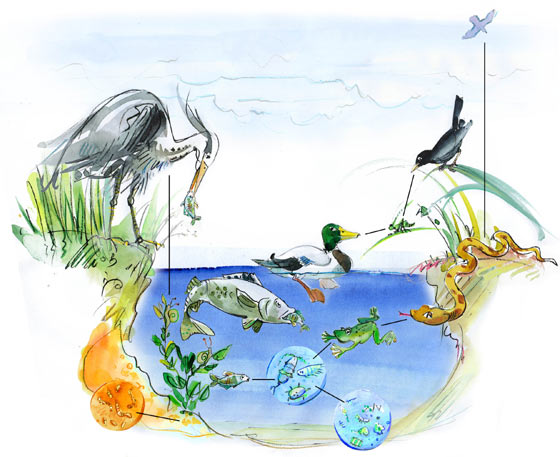 উদ্ভিদ, প্রাণী  জীব উপাদান এবং মাটি, পানি, আলো, O2,CO2ইত্যাদি অজীব উপাদান।
[Speaker Notes: বোর্ড ব্যবহার করে শিক্ষার্থীদের দিয়ে প্রশ্ন করে উত্তর লিখে বিষয়ের ধারণা স্পষ্ট করা যেতে পারে । একক কাজ হিসাবে ব্রেইন স্ট্রমিং করে উপাদান গুলো শিক্ষার্থী খাতা লিখে পরে মিলিয়ে নিতে পারে।]
অজীব উপাদান
আলো
পানি
বায়ু
খনিজ লবন
তাপ
আদ্রতা
ক) অজৈব বা 
ভৌত উপাদান
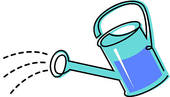 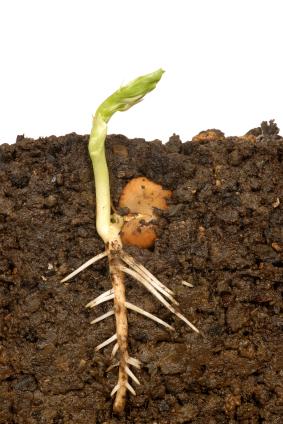 জীবের মৃত ও 
গলিত দেহাবশেষ
খ) জৈব উপাদান
বিয়োজক (ব্যাকটেরিয়া, ছত্রাক) দ্বারা জৈব ও অজৈব দ্রব্যাদিতে রুপান্তরিত হয়।
[Speaker Notes: মাইন্ড মেপিং করে শিক্ষার্থীদের দিয়ে বোর্ডে অজীব উপাদান লিখে বিভাজন করা যেতে পারে । পরে মিলিয়ে নিতে পারবে।]
সবুজ উদ্ভিদ এই প্রকৃয়ায় খাদ্য তৈরি করে
যার উপর বাস্তুতন্ত্রের সকল প্রাণী খাদ্যের জন্য প্রত্যক্ষ ও পরোক্ষ ভাবে নির্ভরশীল
এখানে কী দেখছ?
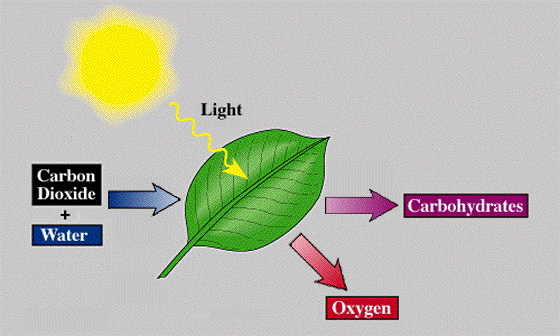 সকল সবুজ উদ্ভিদ উৎপাদক
CO2
শর্করা
পানি
O2
[Speaker Notes: বাস্তুতন্ত্রে একমাত্র উৎপাদক সবুজ উদ্ভিদের উপর  সকল প্রাণী পরোক্ষ বা প্রত্যক্ষ ভাবে নির্ভরশীল এটি দেখানোর জন্য এই স্লাইড।]
জীব উপাদান
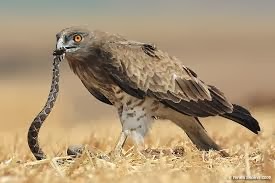 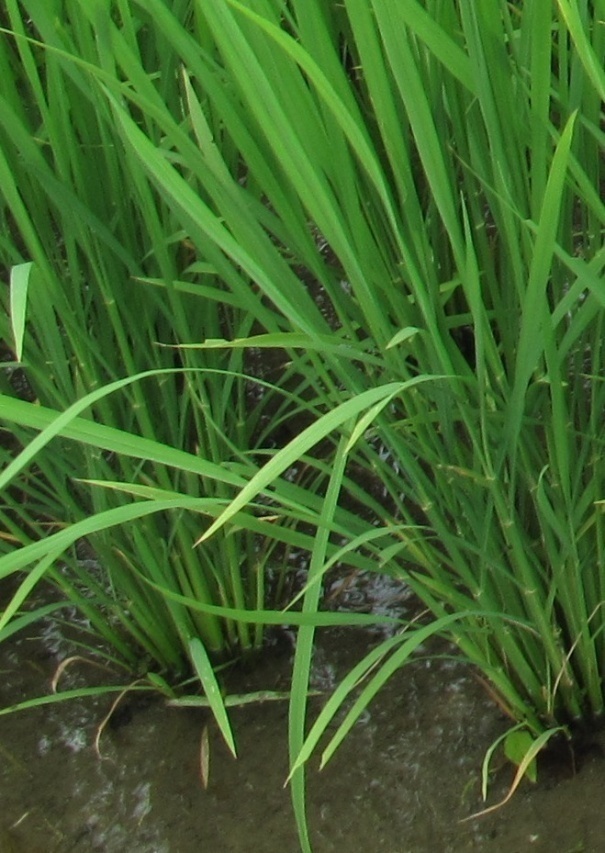 উৎপাদক
সর্বোচ্চ স্তরের খাদক
কোনো কোনো প্রাণী একাধিক স্তরের খাবার খায়, এরা সর্বভুক।
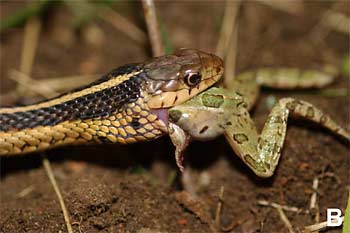 ১ম স্তরের খাদক
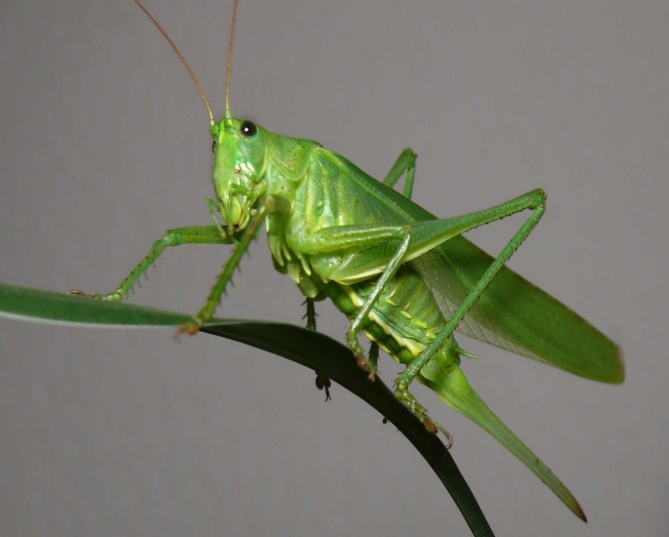 ৩য় স্তরের খাদক
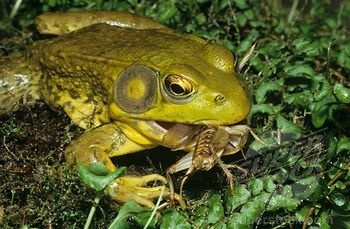 ২য় স্তরের খাদক
[Speaker Notes: বাস্তুতন্ত্রকে কার্যকরী রাখার জন্য যে সকল জীব ভূমিকা রাখে তাদের তিনটির মধ্যে খাদ্য শিকলের মাধ্যমে দুটি যেমন  উৎপাদক ও খাদক দেখানো হয়েছে। ৩য় অর্থাৎ বিয়োযক পরের স্লাইডে আছে। ৩নং শিখনফল অর্জনের জন্য শিক্ষক  প্রশ্ন উত্তর পদ্ধতি ব্যবহার করলে এই স্লাইড দুটি সফায়ক হবে ।]
জীব উপাদানের তিনটি ভাগ
প্রত্যক্ষভাবে ,প্রত্যক্ষ ও পরোক্ষভাবে ভাগ করা হলো কেন?
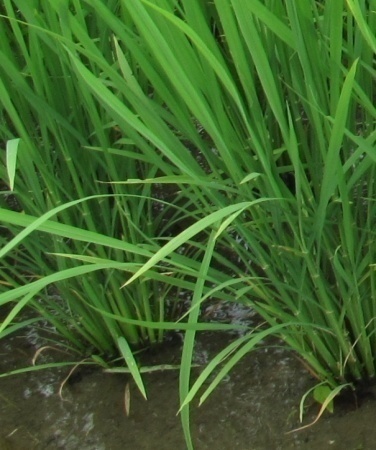 নির্ভরশীল
এদের মৃতদেহ পচনকারী ব্যাক্টেরিয়া ও ছত্রাক বিয়োজিত করে খাদ্য গ্রহণ করে এবং অবশিষ্ট মাটি ও বায়ুতে জমা হয়
হরিণ
ছাগল
গরু
প্রথম স্তরের           খাদক
প্রত্যক্ষভাবে
সকল সবুজ উদ্ভিদ
মাছ
পাখি
ব্যাঙ
বক
কচ্ছপ
মানুষ
প্রত্যক্ষ ও পরোক্ষভাবে
২য় ও ৩য় স্তরের খাদক
১) উৎপাদক
২)খাদক
৩)বিয়োজক
[Speaker Notes: মাইন্ড মেপিং করে শিক্ষার্থীদের দিয়ে বোর্ডে জীব উপাদান লিখে বিভাজন করা যেতে পারে ।পরে মিলিয়ে নিতে পারবে । বিয়োজক সম্পর্কে ধারণা আরো স্পষ্ট করা প্রয়োজন হতে পারে । বাস্তুতন্ত্রকে কার্যকরী রাখার জন্য যে সকল জীব ভূমিকা রাখে তাদের তিনটি -উৎপাদক , খাদক ও বিয়োযক সম্পর্কে শিক্ষার্থী এই স্লাইড থেকে তথ্য পাবে। ৩নং শিখনফল অর্জন হবে।]
দলগত কাজঃ      সময়-৮ মিনিট
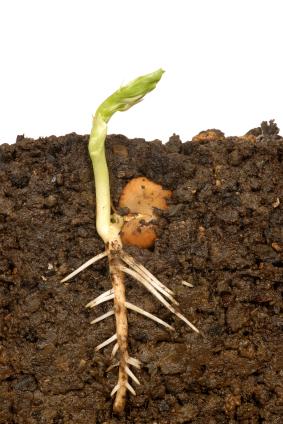 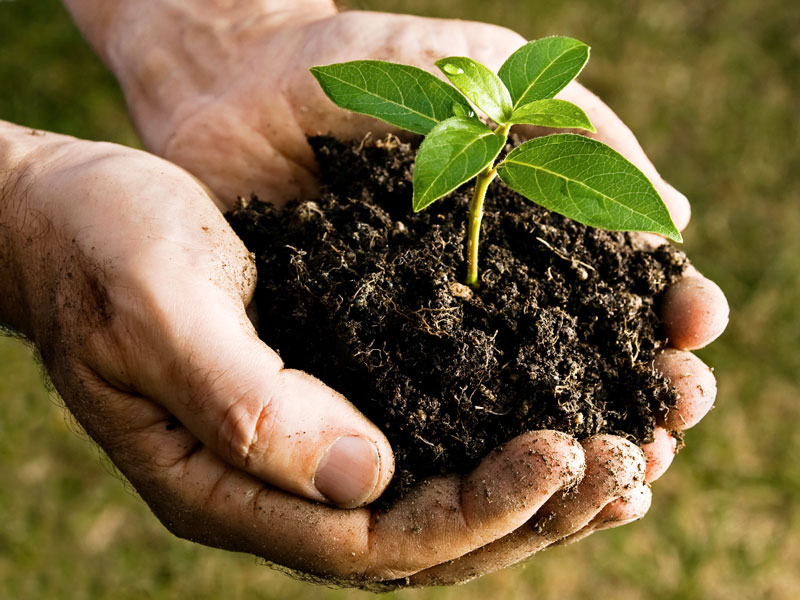 জৈব ও অজৈব উপাদান গুলো কী প্রকৃয়ায় উদ্ভিদ পুনরায় ব্যবহার করে বাস্তুতন্ত্র কে সচল রাখচ্ছে ।
[Speaker Notes: প্রত্যেক দলের জন্য সময় নির্ধারণ করা থাকবে ।  শিক্ষক সহযোগীতার ভিত্তিতে সুবিধামত দলে ভাগ করে কাজটি করে নিতে পারেন  ।]
মূল্যায়ন:
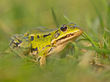 চিত্রের প্রাণীটি কোন স্তরের খাদক?
কোনটি সঠিক :
ক. ১ম
খ.২য়
গ. ১ম ও ২য়
ঘ.২য় ও ৩য়
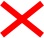 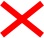 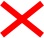 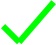 ২। সকল সবুজ উদ্ভিদ কে উৎপাদক বলা হয় কেন?
৩। ব্যাকটেরিয়া কে বিয়োজক বলা হয় কেন?
[Speaker Notes: উত্তরে ক্লিক করলে সঠিক উত্তর পাওয়া যাবে। শিক্ষক আরো কিছু প্রশ্ন চাইলে করতে পারেন।]
বাড়ির কাজ :
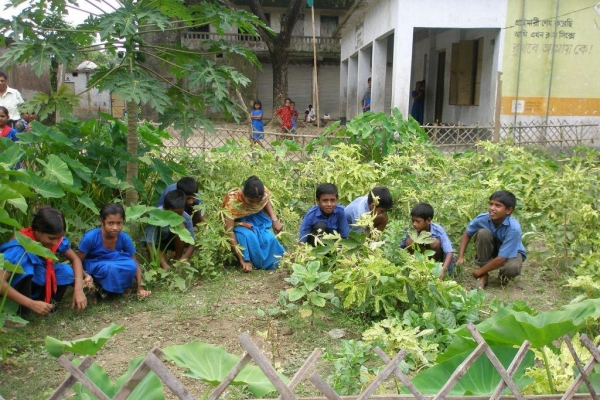 বিদ্যালয়ের বাগান একটি ছোট বাস্তুতন্ত্র- ব্যাখ্যা কর ?
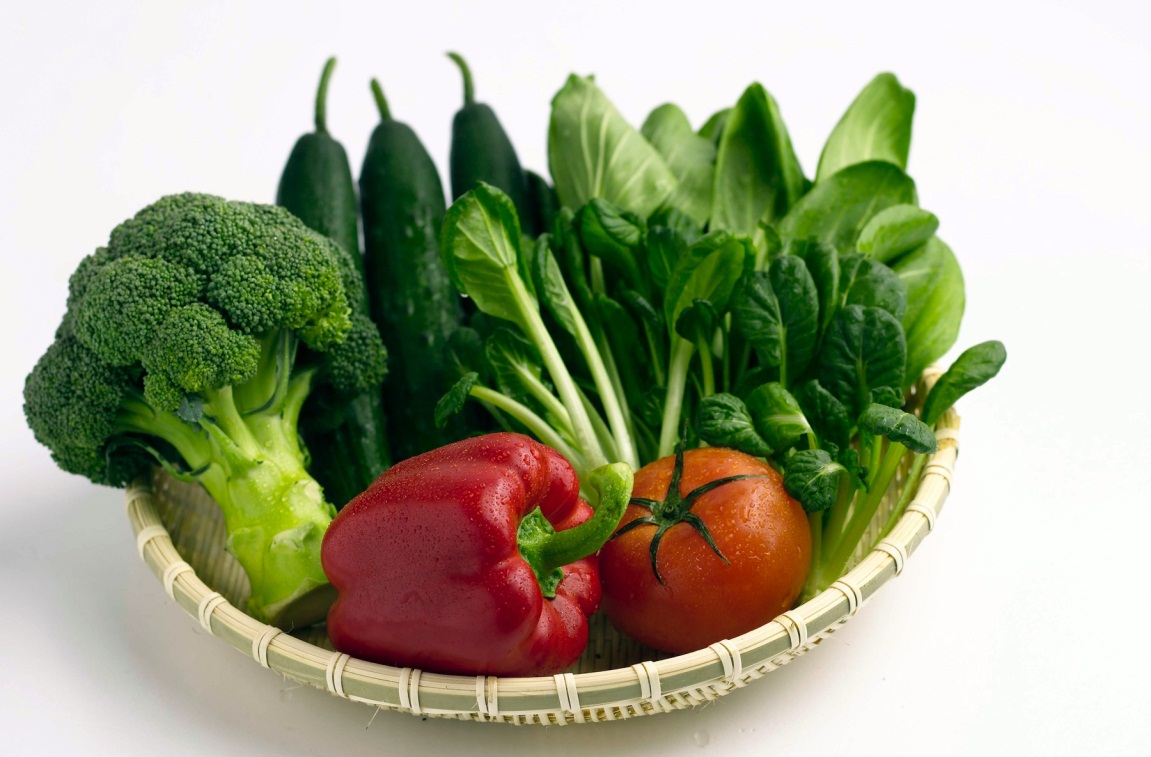 সবাইকে ধন্যবাদ